Università  degli studi di Modena e Reggio EmiliaDipartimento di Scienze Matematiche, Fisiche e Informatiche Corso di Laurea in Informatica
Progettazione e Sviluppo di un'applicazione Android per l'unione tra domanda e offerta di attività lavorative svolte in casa​



  Candidato : Giovanni Gagliano				     Relatore : Riccardo Martoglia


Anno Accademico 2018/2019
INTRODUZIONE
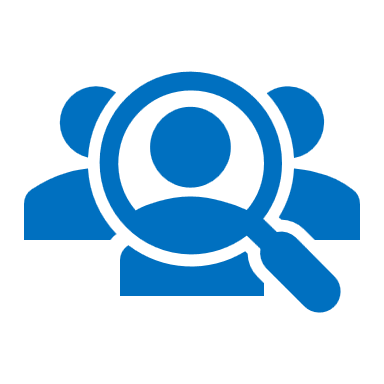 Nascita dell’applicazione«Experts At Home»
Indice Contenuti
Indice  Contenuti
IL CASO DI STUDIO
Assenza di un’applicazione simile sui vari store
Target molto ampio: utilizzabile da chiunque
Strumento semplice ed intuitivo
Chiarezza e velocità non sono caratteristiche appartenenti a siti di annunci o gruppi Facebook su smartphone. Inoltre non centrano il problema.
Indice Contenuti
TECNOLOGIE UTILIZZATE
SQL vs NoSQL
KOTLIN
Sintetico, altamente espressivo, dominato da una mentalità moderna
Tipizzazione statica e forte
Completamente open-source
Totale compatibilità con JVM
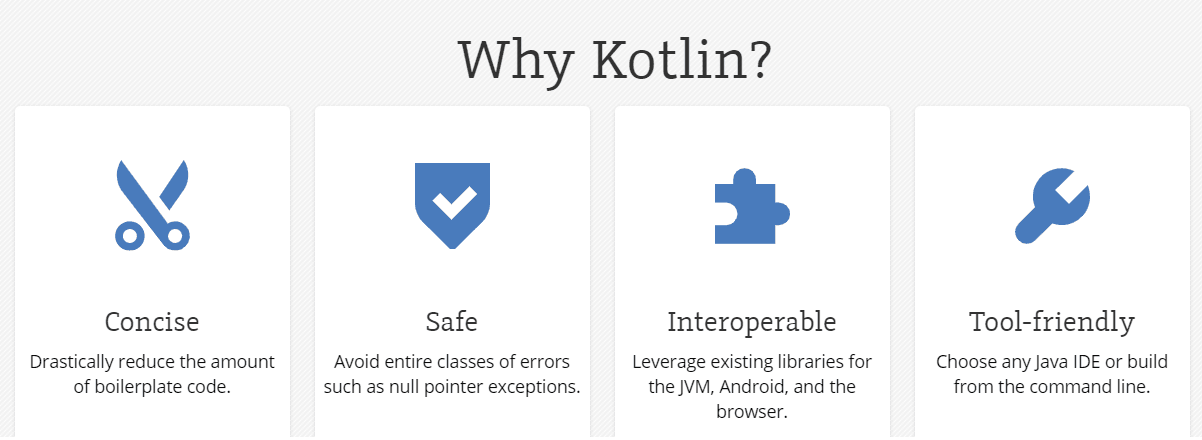 Indice Contenuti
REQUISITI DELL’APPLICAZIONE
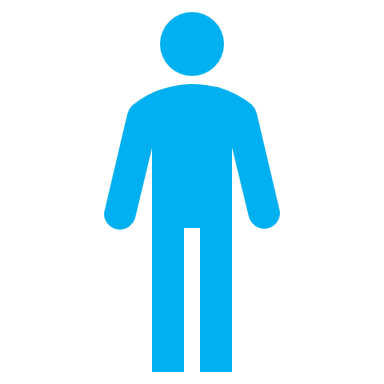 Cliente
Esperto
CASI D’USO
DIAGRAMMA DELLE ATTIVITA’
Indice Contenuti
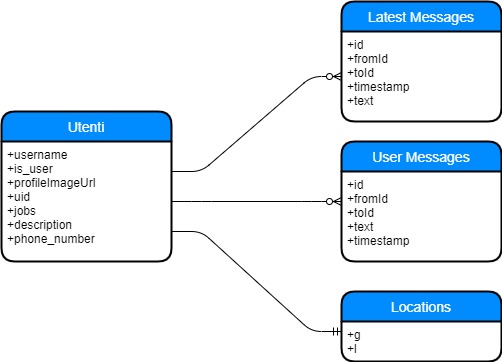 PROGETTAZIONE DATABASE
Logica NoSQL (Assenza schema E-R)
Dati immagazzinati all’interno di file JSON
COSTRUZIONE ENTITA’
Distinzione tra utente normale ed esperto
Una ed una sola location memorizzata per ogni utente
Tutti i messaggi scambiati tra gli utenti vengono immagazzinati ( + sicurezza)
Bisogno di memorizzare in un’entità separata l’ultimo messaggio scambiato per ogni utente nel database
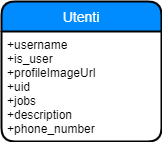 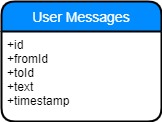 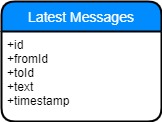 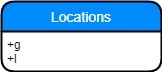 Indice Contenuti
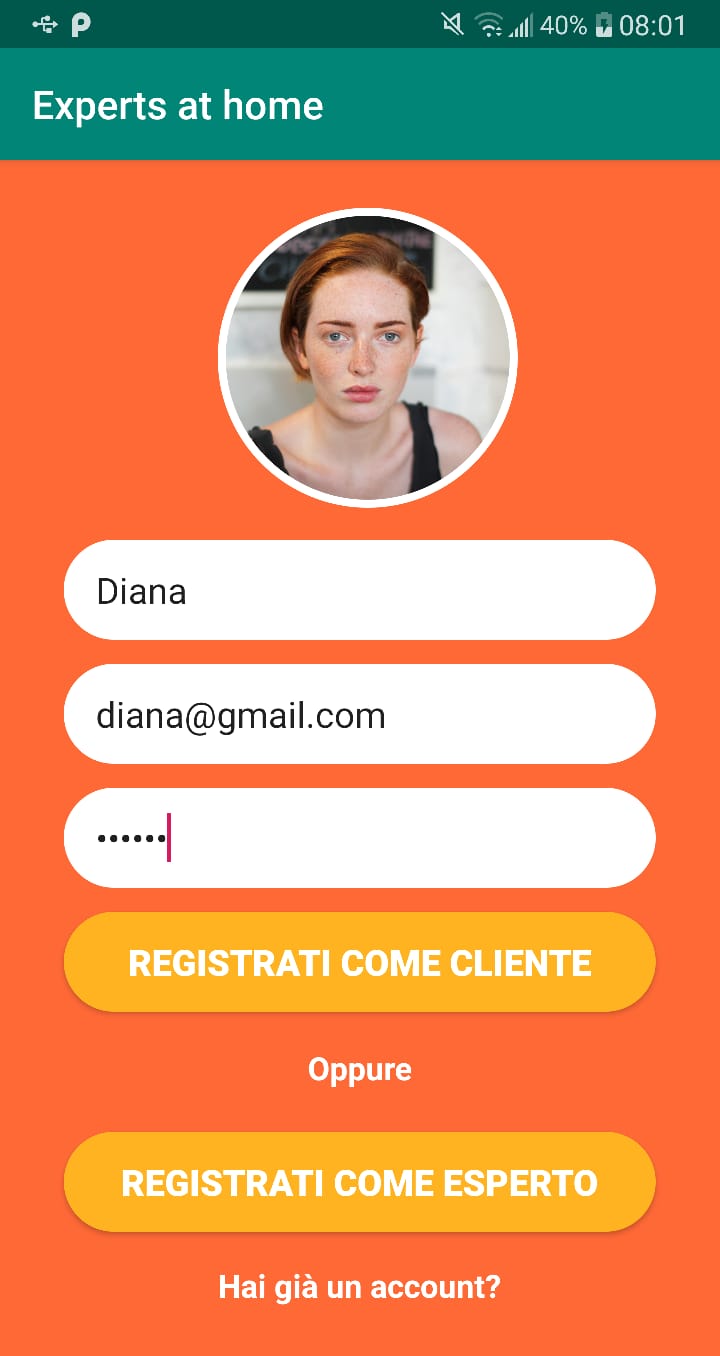 REGISTRAZIONE E LOGIN
Controllo username e password
Decisione di registrazione come cliente o come esperto (variabile booleana per memorizzare tale scelta)
HOME CLIENTE
Funzione di geolocalizzazione
Strumenti di ricerca
Coordinazione di diversi componenti grafici

RecyclerView
Componente flessibile
Memoria occupata solo dagli elementi visibili
GEOLOCALIZZAZIONE: GEOFIRE
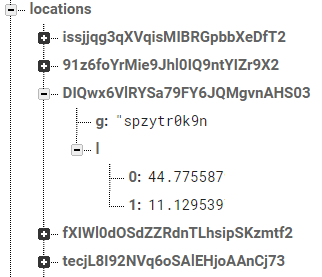 ID dell’utente associato al luogo
Chiave univoca «g» per ogni luogo
In «l» viene memorizzata la coppia latitudine-longitudine
CHATLOG
Creazione di layout differenti per la corretta visualizzazione dei messaggi (left / right item)
Tutte le informazioni relative ai messaggi vengono immediatamente immagazzinate nel database
Comodità per l’utente (cancellazione testo alla pressione del bottone «invia» e visualizzazione automatica del messaggio più recente)
Indice Contenuti
LATO CLIENTE: Ricerca e chat
LATO ESPERTO:Visualizzazione profilo e chat
Indice Contenuti
CONCLUDENDO
OBIETTIVI RAGGIUNTI
SVILUPPI FUTURI
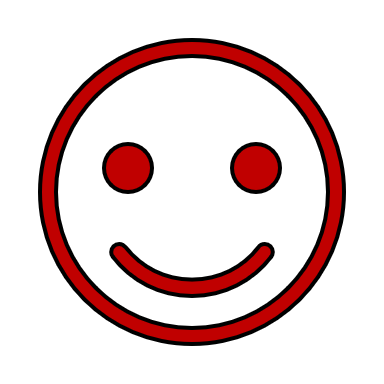 Intuitività dell’UI
Sistema di recensioni
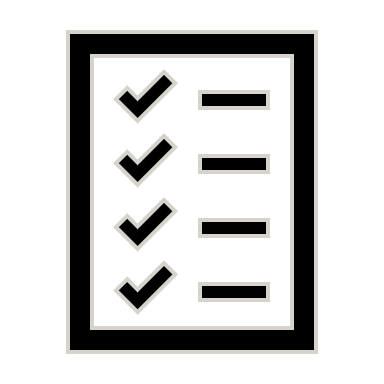 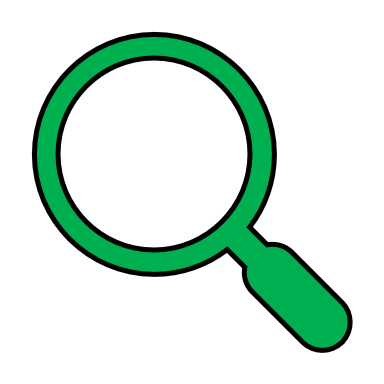 Scelta di più attività per gli esperti
Molteplici funzioni di ricercacon uso della geolocalizzazione
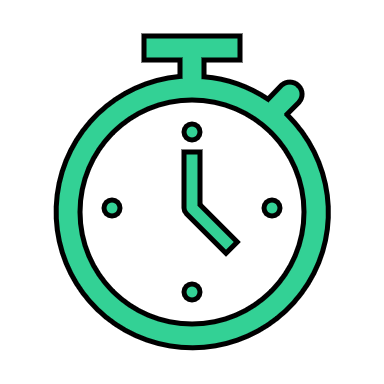 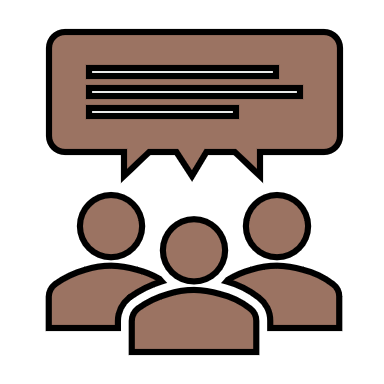 Effettuare test dell’applicazionesu gruppi di professionisti
Velocità: utilizzo «al volo» dell’applicazione
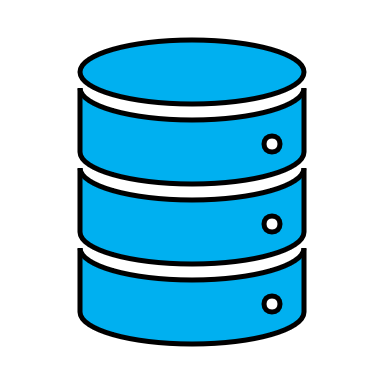 Database sincronizzato in real-time
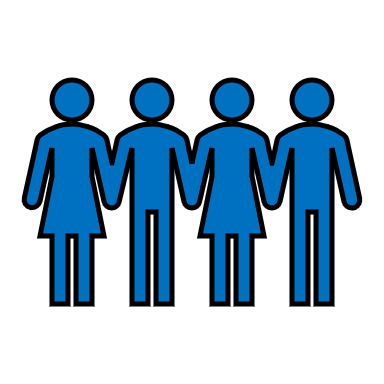 Lato social accentuato dalle funzioni di messaggistica e dalla possibilità di caricare immagini
GRAZIE PER L’ATTENZIONE